Základy argumentácie
Lukáš Lehotský (llehotsky@mail.muni.cz)
POL231 Debatování
Ako sa líši argument od iných typov prejavu?
3 komponenty presviedčania
Kontext
„Stretnime sa o deviatej"
jedlo vs. hudba
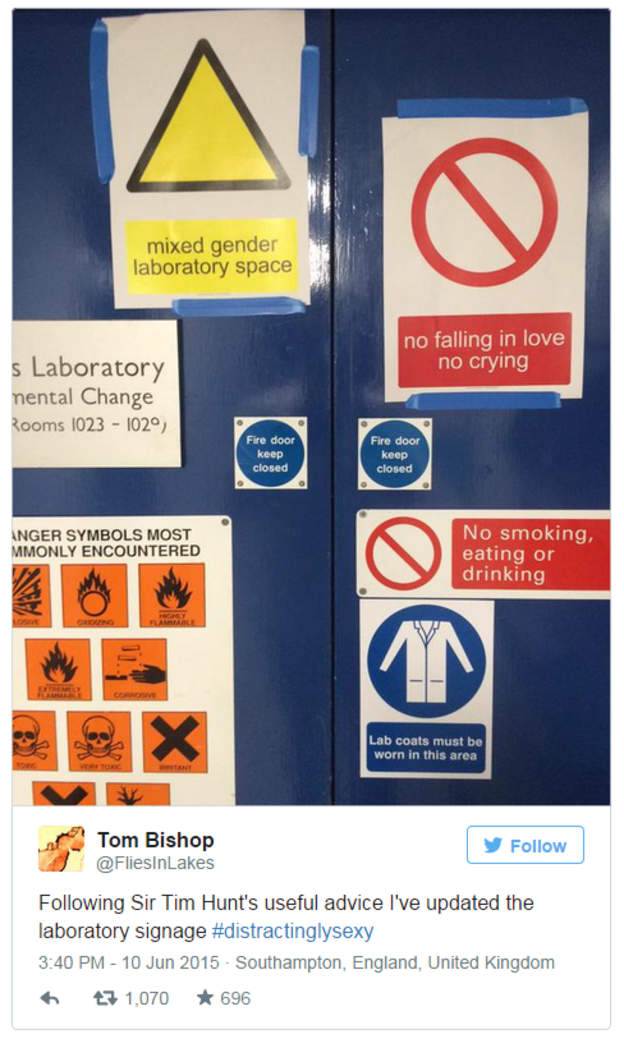 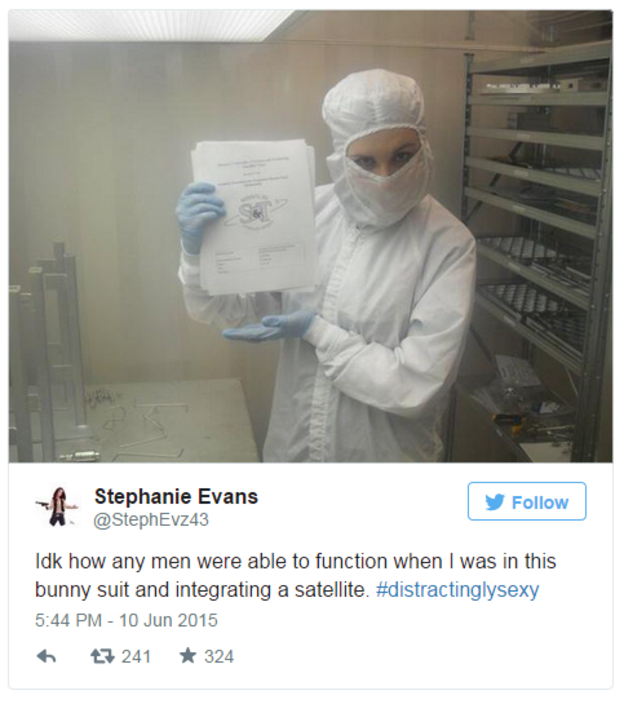 Zdroj: http://www.bbc.com/news/blogs-trending-33099289
Hodnoty rámujúce rozmýšľanie
Vláda by mala zaviesť progresívne zdanenie príjimu

Štát by mal mať právo nahrávať komunikáciu svojich občanov

Štát by mal zaviesť kvóty na rovné zastúpenie žien v parlamente
Obsah
„vajce dokáže skákať “
3 komponenty argumentu
Tvrdenie
Vysvetlenie
Dôkaz
Príklad argumentu
Tvrdenie
Tradičná čínska kuchyňa je zdravá
Vysvetlenie
Tradičné čínske recepty sú postavené predovšetkým na využívaní čerstvej zeleniny v jedlách
Čerstvá zelenina obsahuje vitamíny, ako aj veľa vlákniny, pričom neobsahuje tuky
Dôkaz
World obesity federation ukazuje, že celková obezita u mužov v Číne je iba 3.8%, u žien 4.4%. Pre porovnanie, na Slovensku je to 18.1% u mužov a 15.9% u žien.
Načo formálny model?
Jasná a prehľadná štruktúra
Lepšia transparentnosť kvality argumentácie
Naplnenie štruktúry pomáha skvalitňovať argumentáciu
Podanie
Neverbálne prejavy
Verbálne prejavy
Logické chyby v argumentoch
Schopnosť čítať a veľkosť nohy
Tretia príčina
Čierna mačka
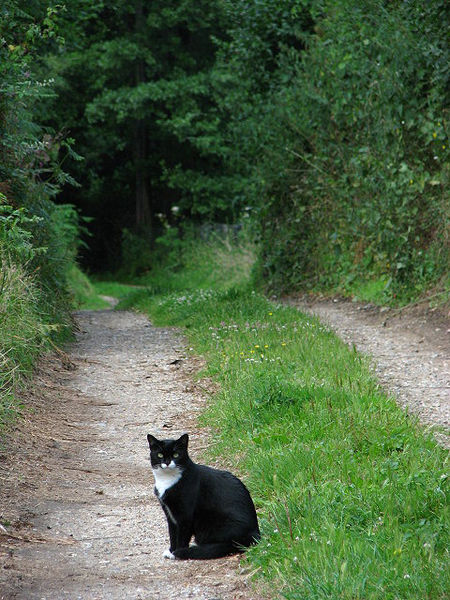 Zdroj: Evelyn Simak
Iná príčina
Argumentačné prešľapy
Odkaz na väčšinu
Slamený panák
Červený sleď
Nereprezentatívna vzorka
Falošná autorita
Napádanie argumentov
Odstránenie
Minimalizácia dopadu
Prevrátenie
Ďakujem za pozornosť
Zdroje
Huber, R. - Snider, A. C. Influencing through Argument. Idebate press, NY. 2006
Johnson, R. H. - Blair J. A. Logical Self-Defense. Idebate press, NY. 2006
Johnson, S. L. Winning Debates: A guide to Debating in the Style of the World Universities Debating Championships. Idebate Press, NY. 2009
Rybold, G. Speaking, Listening and Understanding: Debate for Non-Native English Speakers. Idebate Press, NY. 2006